LETENYEY LAJOS HIGH SCHOOL, TECHNICAL HIGH SCHOOL AND VOCATIONAL SCHOOL OF FELCSÚT
Founded in 2011, originally as a secondary educational institute 
of the Puskás Ferenc Football Academy in Felcsút
PANCHO ARENA FELCSÚT
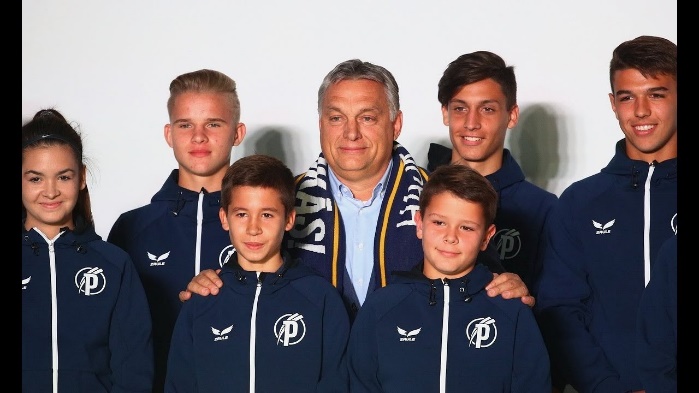 Felcsút is the home town of our Prime Minister, Viktor Orbán, 
who is a great supporter of football and of vocational education.
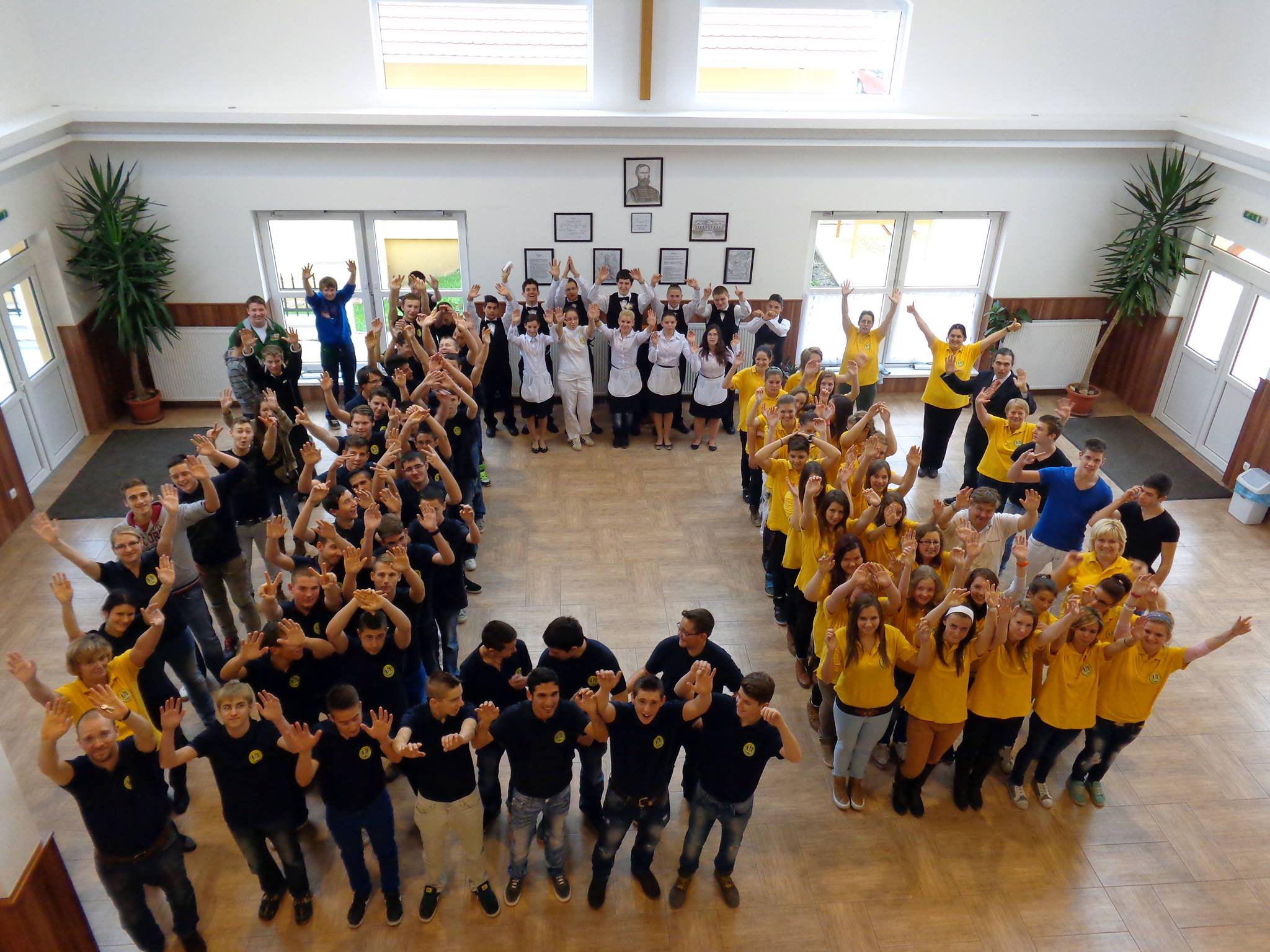 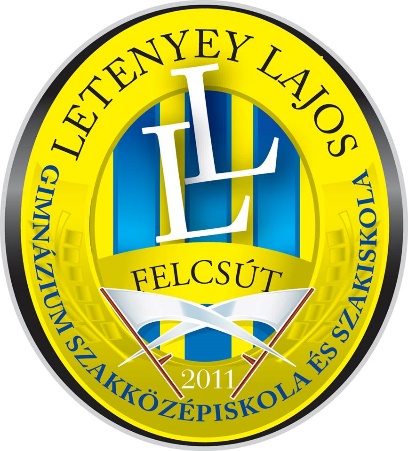 Our school provides education at a wide range of vocations and levels:

3 YEARS - VOCATIONAL SCHOOL FOR COOKS, PASTRY COOKS, WAITERS AND FARMERS

4 YEARS - GENERAL HIGH SCHOOL, PREPARING STUDENTS FOR HIGHER EDUCATION/UNIVERSITY

5 YEARS - TECHNICAL SCHOOL –MANAGEMENT SKILLS IN FOOTBALL COACHING, GASTRONOMY AND AGRICULTURE
COOKS AND CHEFS
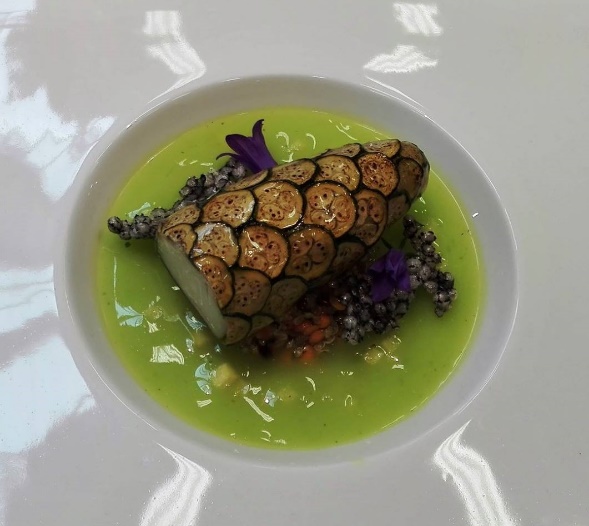 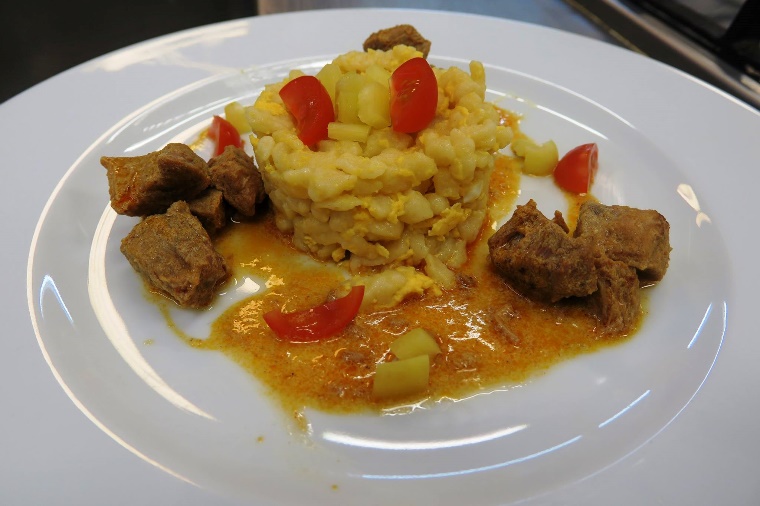 PASTRY COOKS
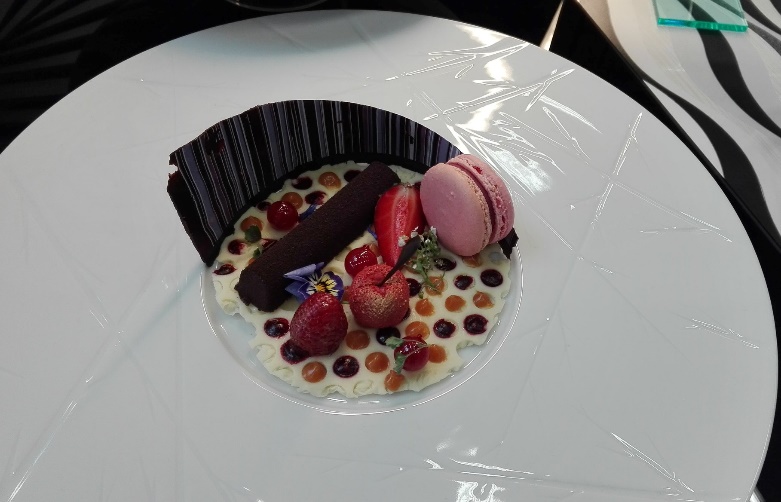 WAITERS AND WAITRESSES
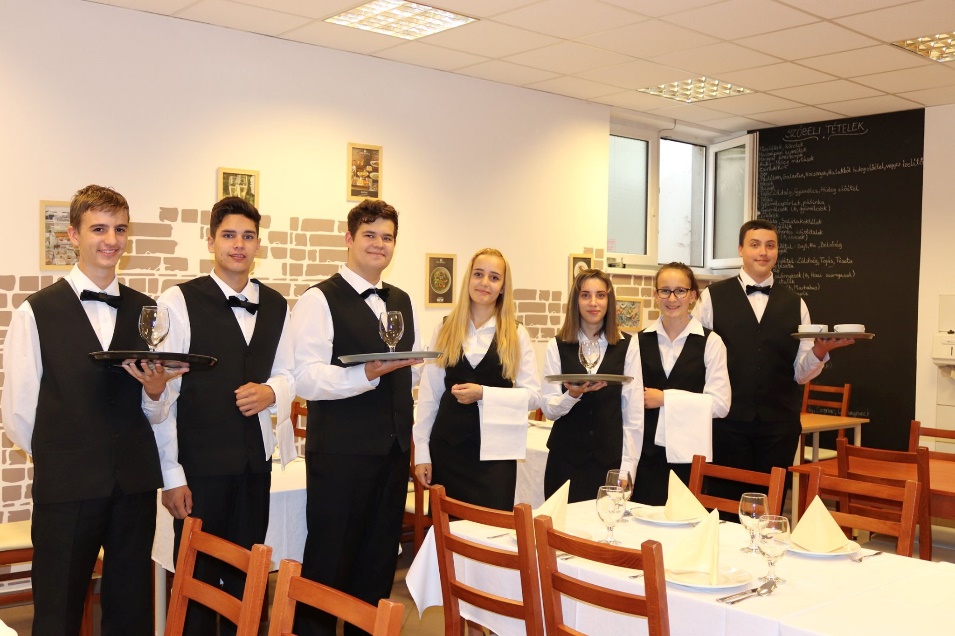 FARMERS AND AGRICULTURAL WORKERS
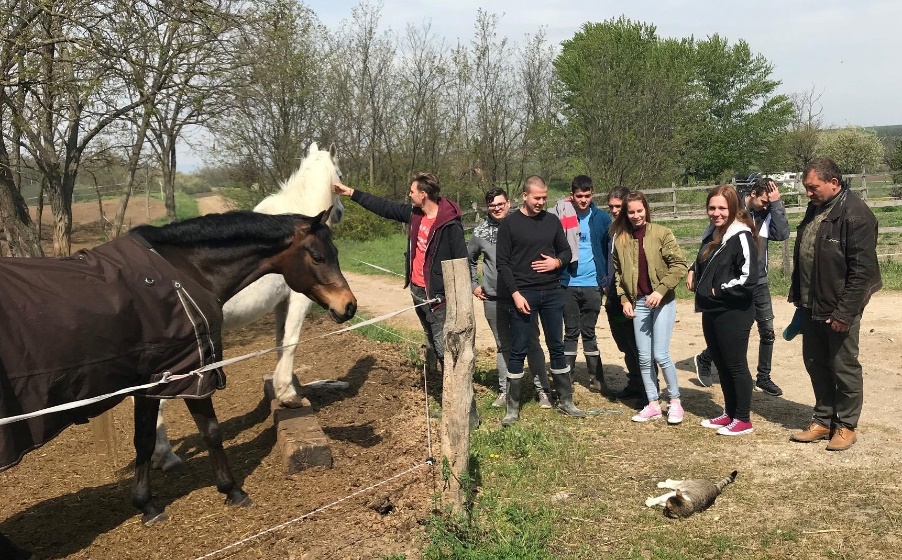 FOOTBALL PLAYERS
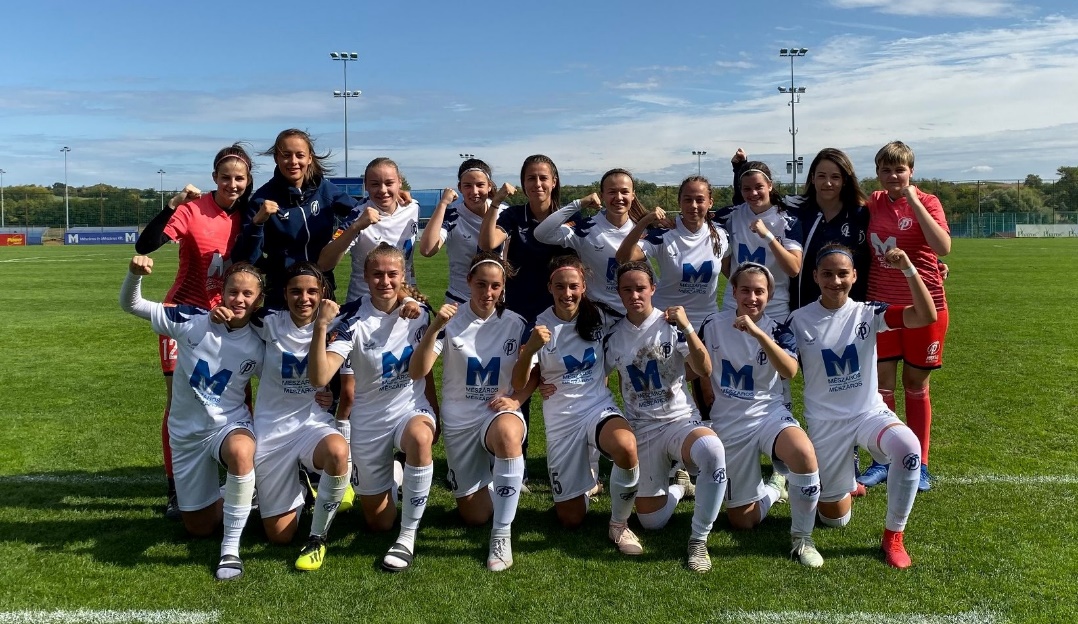 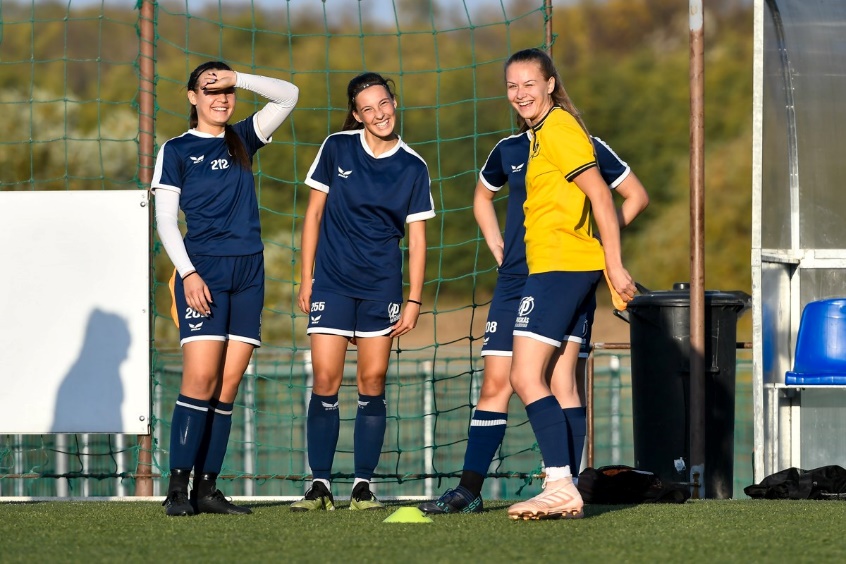 EVENTS, HOLIDAYS, COMMUNITY
ADVENT
CHRISTMAS
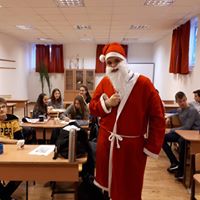 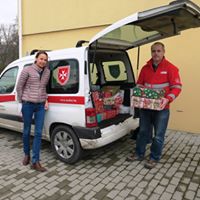 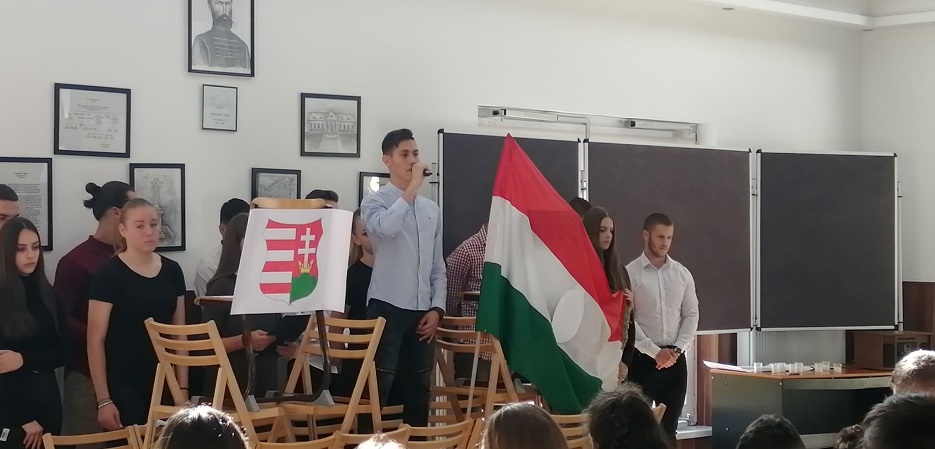 NATIONAL HOLIDAYS
ERASMUS PARTNERSHIP IN SLOVENIA
NOVA GORICA  2018,
2019
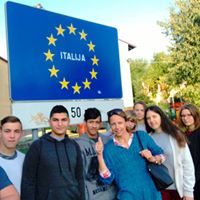 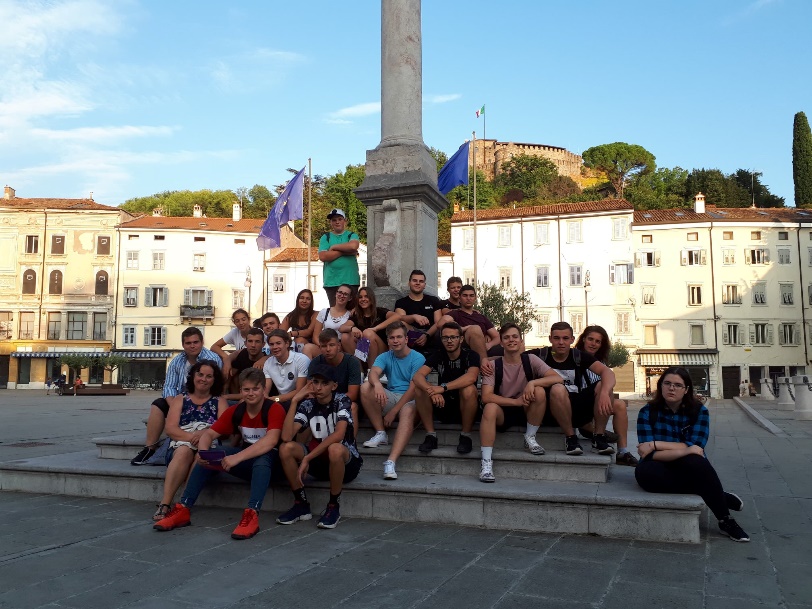 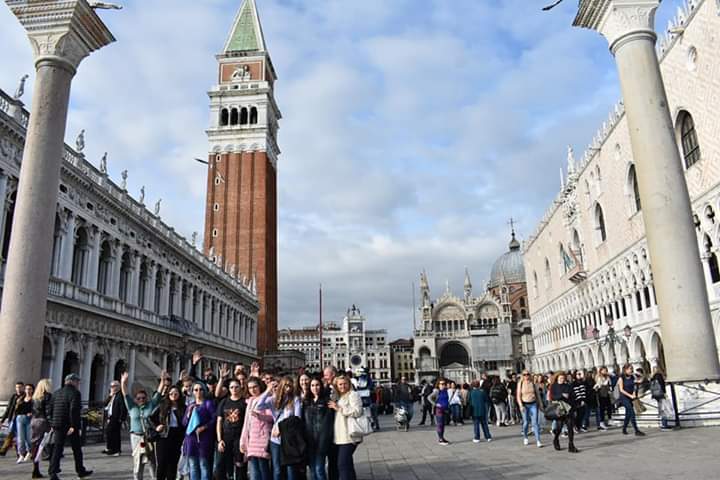 THANK YOU FOR YOUR ATTENTION!
Compiled by Judit szabadhegy